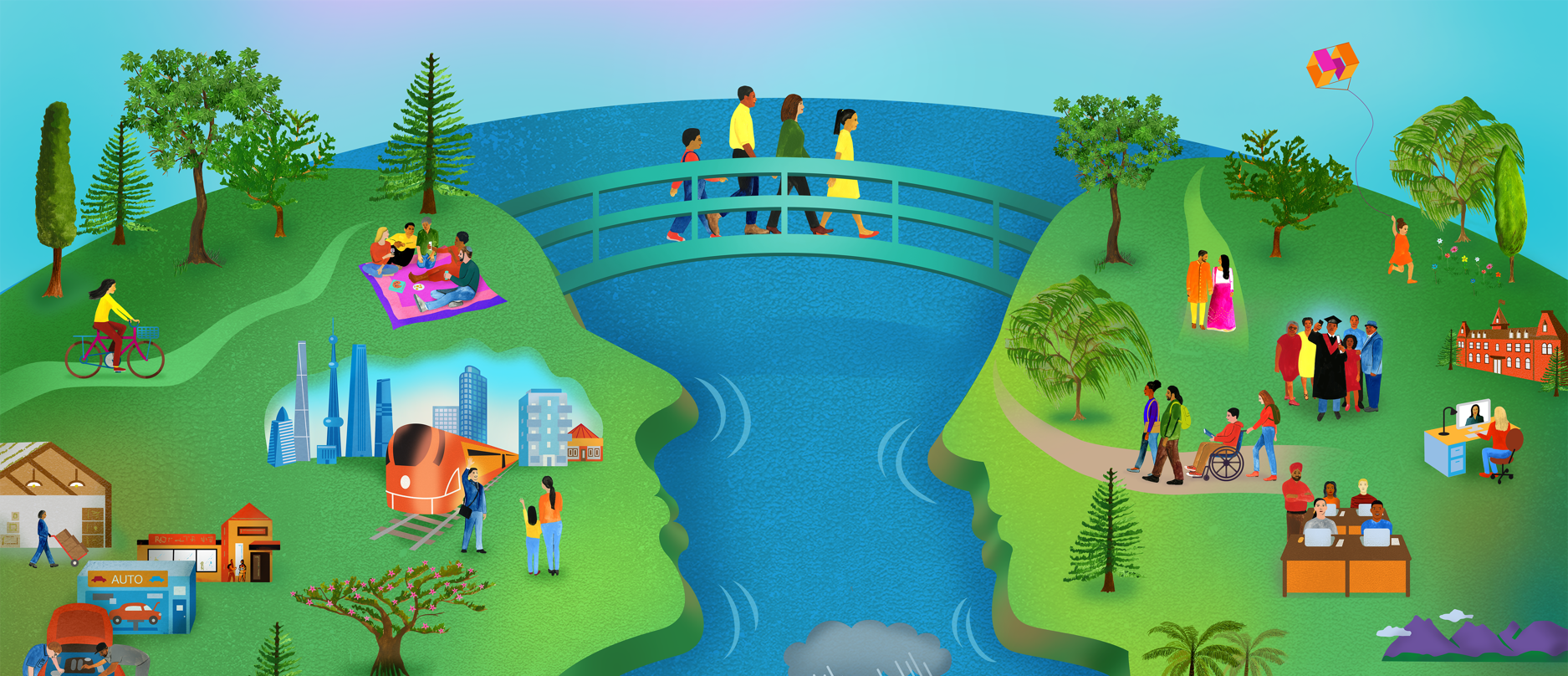 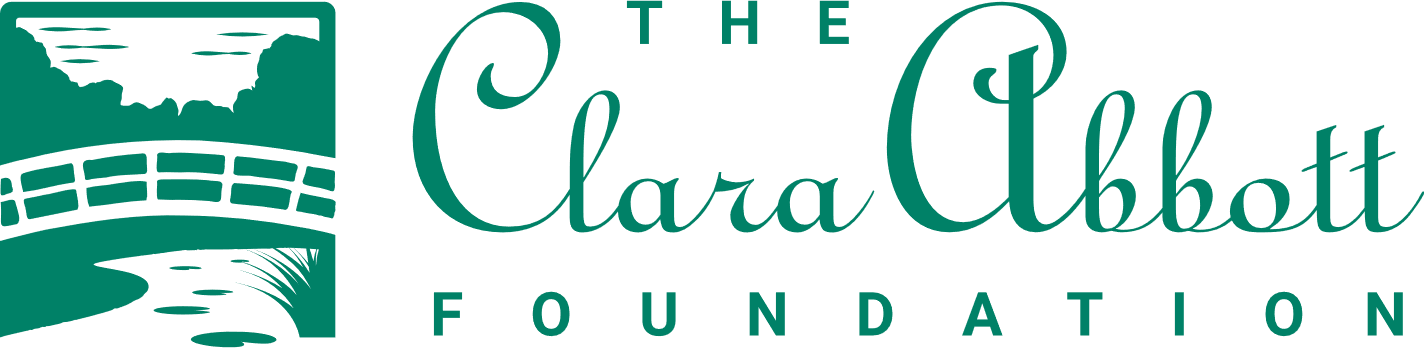 How do we help?
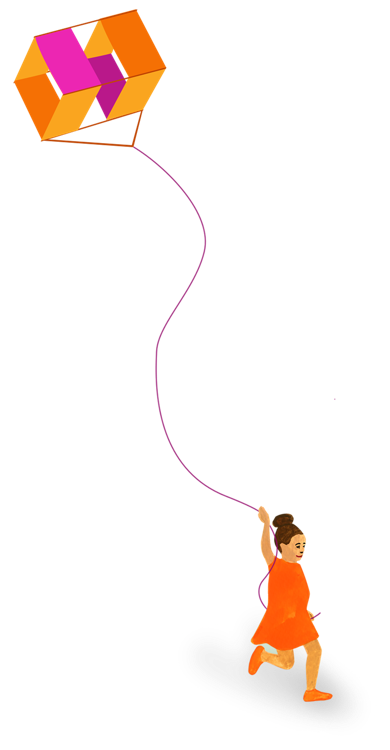 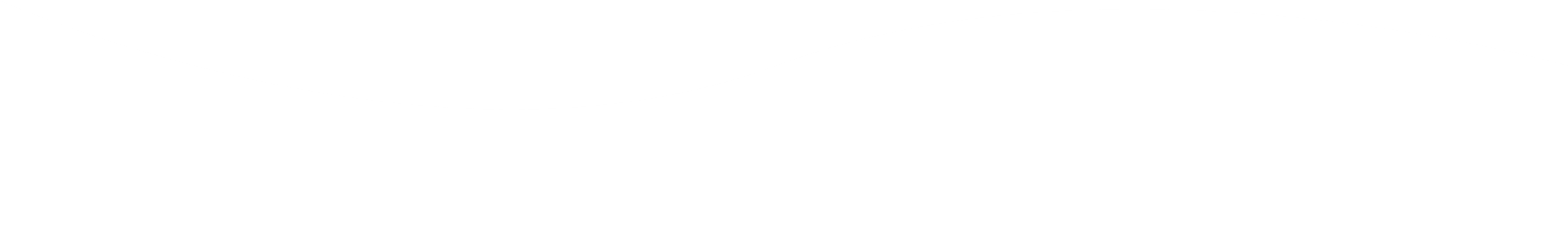 Now available to employees with at least ONE year of Abbott service
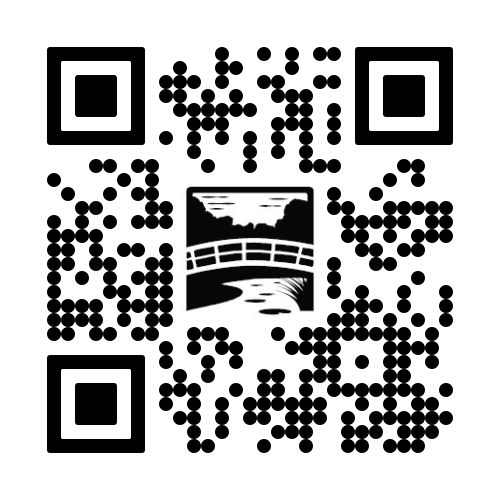 Learn how we can help Abbott families with our need-based financial assistance and scholarships
Scan code or visitclara.abbott.com